Route Map
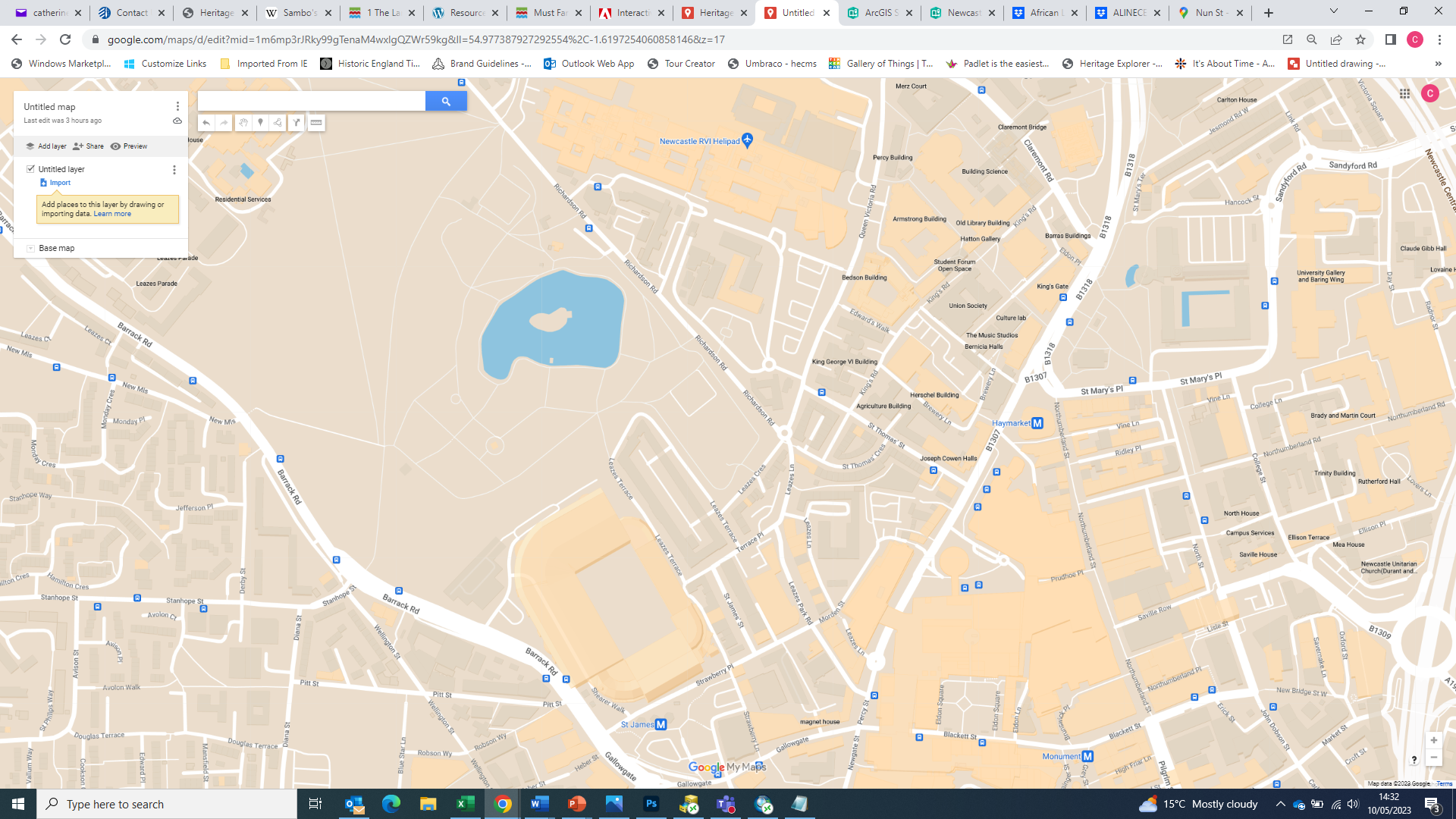 Paul Robeson - City Hall

       Colonial Seamen - West Indies House

       Early African Exhibitions - Hatton Gallery

       Martin Luther King Jr. - Armstrong Building

       West African Doctors & Nurses - Royal Victoria Infirmary

       The Colonial Students’ Club - 40 Leazes Terrace

       Frederick Douglass - 23 Leazes Park Road

       Ida B Wells - Brunswick Methodist Chapel
1
2
3
4
4
3
5
2
6
5
7
8
1
6
7
8
[Speaker Notes: Route Map]